1
PLLを用いた可変遅延回路の製作
M2　志知秀治
名古屋大学　理学研究科
高エネルギー物理学研究室
OSC @ Nagasaki Institute of Appled Science 11.02.01 志知 秀治
2
Intro自己紹介 + 回路のモチベーション
OSC @ Nagasaki Institute of Appled Science 11.02.01 志知 秀治
3
自己紹介 + 回路のモチベーション
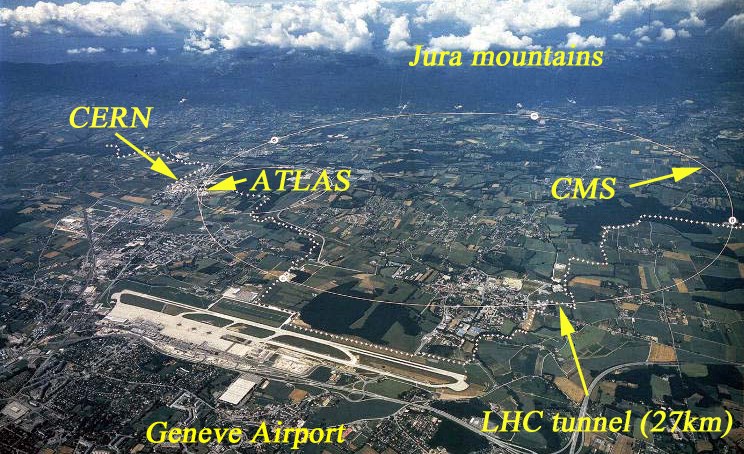 LHC(Large Hadron Collider)実験

世界最大の加速器実験
　陽子陽子衝突型
　重心系エネルギー：14TeV 
　衝突頻度：40MHz
ヒッグス粒子の発見
暗黒物質の発見
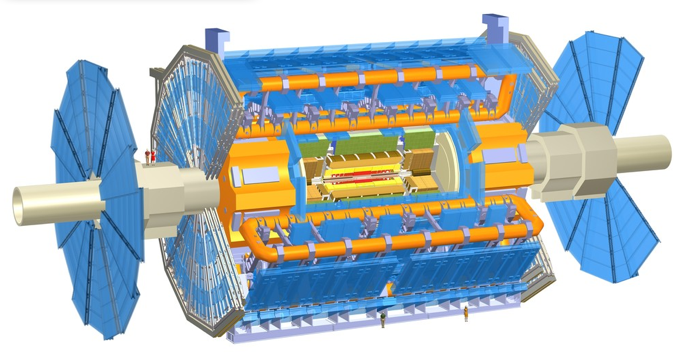 ATLAS検出器

高さ:25m
幅:44m
読み出しチャンネル:1億6千万
　→トリガー検出器が重要！
OSC @ Nagasaki Institute of Appled Science 11.02.01 志知 秀治
[Speaker Notes: 陽子陽子衝突のため、ほとんどの衝突はゴミ]
4
自己紹介 + 回路のモチベーション
→飛跡検出器を用いて運動量(磁場中の曲率)から事象選別する
＋
荷電粒子の通過によってイオン化された
電子を電場をかけてワイヤーに集める
＋
−
−
−
＋
−
＋
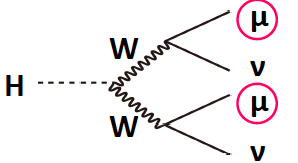 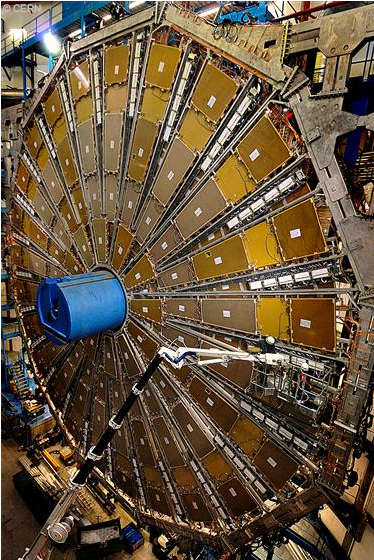 3/4
2/3
μ
磁場
→全ての計算は論理回路を用いて行われる。
5
自己紹介 + 回路のモチベーション
→トリガー判定は、40MHzのクロックに同期した論理回路で行う
→「何回目の衝突から来たか」を正確に把握することが重要！
この部分の信号をロスする
With  ASIC
時間(t)
N-1回目
N-1回目
N回目
N回目
25ns
N+1回目
N+1回目
1n秒以下の精度を持つ可変遅延回路(0ns~25ns)を備えたICの製作
細かい開発の経緯
→より衝突点に近い位置に同様のシステムを設置
→放射線耐性のため、絶縁膜の薄いプロセスを用いて再設計
6
回路設計
プロセス : UMC社 0.25um(耐電圧2.5V)
CAD : cadence custom IC design tool
シミュレーター : hspiceS
OSC @ Nagasaki Institute of Appled Science 11.02.01 志知 秀治
7
ASICの仕様
1ns以下の遅延ステップ、25ns以上の遅延幅を持った可変遅延回路
output
input
selector
[0:31]
TTL(0V-2.5V)
1 delay unit
実現するための作戦
　(1)インバータ2つを1unitとしたディレイ回路を32個並べる
　(2)32個合わせて25nsの遅延になるように調整する
　(3)32個中どこのunitを通過した後で取り出すかを決める
　　→25ns/32の遅延ステップ、25nsの遅延幅が可能！

(2)は、温度変化、電源電圧変化、製造誤差など含め調整が必要
　　　　　　　　　　　　　→PLLを用いて実現!!
OSC @ Nagasaki Institute of Appled Science 11.02.01 志知 秀治
8
PLLを含むASICの構成
output
32 step variable delay
input
ダイナミックレンジ
調整用
selector
[0:31]
VCON
1 delay unit
Charge
Pump
32 step variable delay (VCRO)
VCON
Filter
Down
Up
Phase
Detector
PLL
ref_CLK
(20MHz)
OSC @ Nagasaki Institute of Appled Science 11.02.01 志知 秀治
[Speaker Notes: 重要なのは遅延素子とローパスフィルタ]
9
PLLを含むASICの構成
output
32 step variable delay
input
selector
[0:31]
VCON
1 delay unit
Charge
Pump
32 step variable delay (VCRO)
VCON
Filter
Down
Up
Phase
Detector
PLL
ref_CLK
(20MHz)
OSC @ Nagasaki Institute of Appled Science 11.02.01 志知 秀治
[Speaker Notes: 重要なのは遅延素子とローパスフィルタ]
10
遅延素子
出力(セレクタへ)
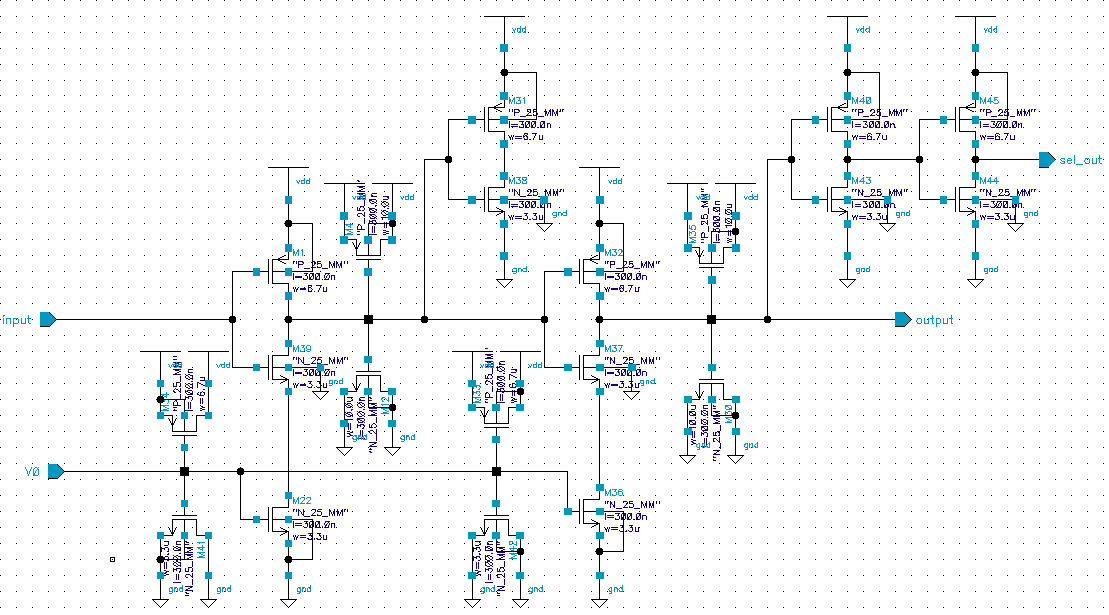 インバータ
入力
出力
(次の遅延素子へ)
VCON
ここのMOSで
電流量を調節する
OSC @ Nagasaki Institute of Appled Science 11.02.01 志知 秀治
[Speaker Notes: 下段のNMOSで電流量の調整→電圧変化の早さを調整]
11
遅延時間とVCONの関係
Pulsar
オシロ
PLL
25ns
VCON
電源
遅延回路を作る場合のポイント
　•VCONで調整可能な範囲内にあるか？
　•VCONの揺れが遅延時間に大きな影響を与えないか？
　　　(今回作成したのは、25ns周辺で、1ns/0.02V程度)
OSC @ Nagasaki Institute of Appled Science 11.02.01 志知 秀治
12
PLLを含むASICの構成
output
32 step variable delay
input
selector
[0:31]
VCON
1 delay unit
Charge
Pump
32 step variable delay (VCRO)
VCON
Filter
Down
Up
Phase
Detector
PLL
ref_CLK
(20MHz)
OSC @ Nagasaki Institute of Appled Science 11.02.01 志知 秀治
[Speaker Notes: 重要なのは遅延素子とローパスフィルタ]
13
ローパスフィルター
チャージポンプの出力の時定数を調整し、
全遅延素子のVCONに電圧を供給する。
10kΩ
Charge Pump
抵抗(~6.7kΩ)
By MOSFET
70pF
VCON
ここの電圧は位相に応じて
2.5V or 0Vの出力
ポイント ( PLL作成における重要点!! )
　•VCONの値が収束(ロック)するまでの時間
　•ロックしたときの振幅
OSC @ Nagasaki Institute of Appled Science 11.02.01 志知 秀治
14
VCONの収束
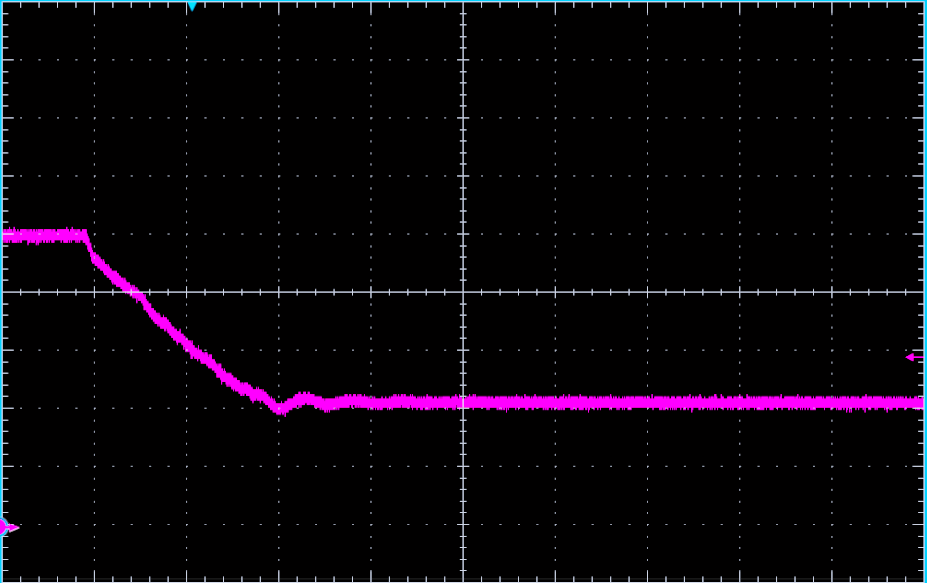 2us
500mV
ロックするまでの時間　< 10us
ロックしてからの振幅　< 0.01V　　→　十分な性能
OSC @ Nagasaki Institute of Appled Science 11.02.01 志知 秀治
15
動作テスト
power
Pulsar
オシロ
Debug line
VCON
PLL
電圧計
Input
波長25ns
0V~2.5V
Output
波長25ns
0V~2.5V
OSC @ Nagasaki Institute of Appled Science 11.02.01 志知 秀治
16
遅延回路の遅延ステップと遅延幅
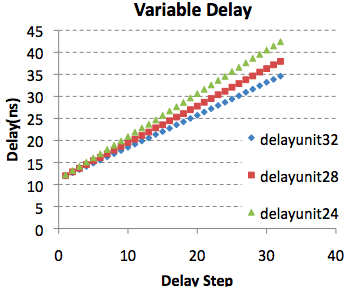 PLL内の発振回路の
遅延素子数を変えて検証

→理想的には32個の遅延素子で
　構成したときには、
　遅延ステップ : 0.78ns (25/32)
　遅延幅 : 25ns
　になるはず。。。
OSC @ Nagasaki Institute of Appled Science 11.02.01 志知 秀治
17
検証
selector
[0:31]
1 delay unit
VCON
実際には
　　「遅延素子32個 + セレクタ + インバータ1つ」
の遅延時間が25nsになるように調整する
→遅延ステップは(25/32)より短くなる

遅延幅は遅延ステップ31個分
OSC @ Nagasaki Institute of Appled Science 11.02.01 志知 秀治
18
電源電圧の変化
ASICに与える電源電圧を2.1 ~ 2.9Vまで変化
→VCONによって、遅延時間が保たれている。
OSC @ Nagasaki Institute of Appled Science 11.02.01 志知 秀治
19
温度の変化
温度を5 ~ 40℃まで変化
→VCONによって、遅延時間が保たれている。
(少しずつ増えているのは、ASICの保護回路の影響？)
OSC @ Nagasaki Institute of Appled Science 11.02.01 志知 秀治
20
放射線耐性
10kGy(SiO2)までのガンマ線照射における変化
→遅延時間の変化は1ns以下で保たれている
OSC @ Nagasaki Institute of Appled Science 11.02.01 志知 秀治
21
まとめ
PLLを用いて、可変遅延回路の作成を行った。

→要求性能である、
　　•1ns以下の遅延ステップ
　　•25ns以上の遅延幅
　を満たすASICを作成することができた。

→温度変化(5℃~40℃)
　電源電圧(2.1V~2.9V)
   10kGyまでの放射線
に対して遅延時間が1ns以下で保証されている
OSC @ Nagasaki Institute of Appled Science 11.02.01 志知 秀治
22
BACK UP
BACK UP
OSC @ Nagasaki Institute of Appled Science 11.02.01 志知 秀治
23
イントロダクション
PLL ( Phase Locked Loop ) とは？
　→高い精度を持った可変位相発振器（クロック）

　　水晶発振器
　　　利点:高い安定性
　　　欠点:発振周波数が固定

　　インバータ発振器
　　　利点:任意の発振周波数
　　　欠点:安定性が悪い（温度、製造誤差）

　→PLLは双方の利点のみを併せ持つ回路
　　（可変分解能TDC、可変遅延回路 etc…..）
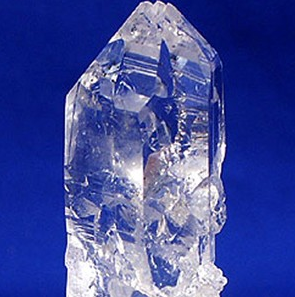 ‥
OSC @ Nagasaki Institute of Appled Science 11.02.01 志知 秀治
[Speaker Notes: 言い換えれば、インバータの遅延時間を一定に保つことができる回路]
24
Phase Detector(位相検出器)
クロックの立ち下がりの時間差を検出する
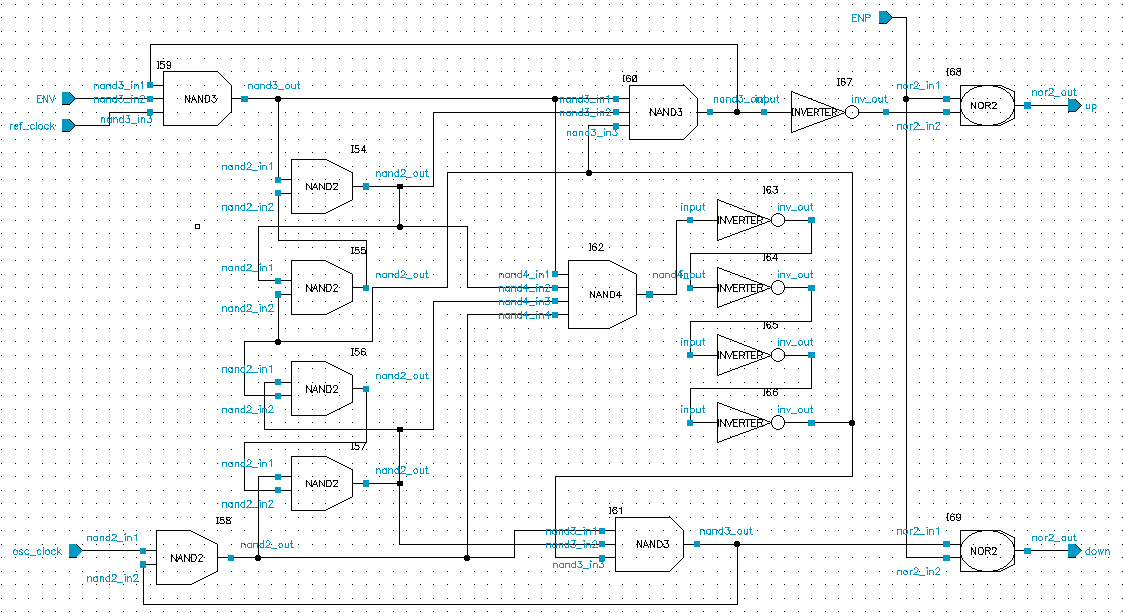 リファレンス
クロックの入力
UP
VCROの入力
DOWN
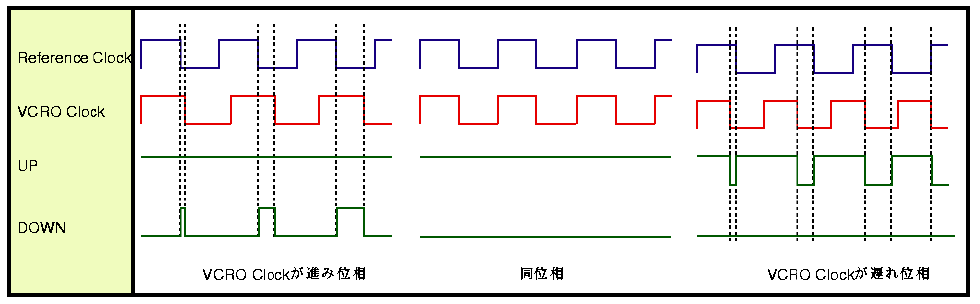 リファレンス
VCRO
UP
DOWN
OSC @ Nagasaki Institute of Appled Science 11.02.01 志知 秀治
25
Charge Pump
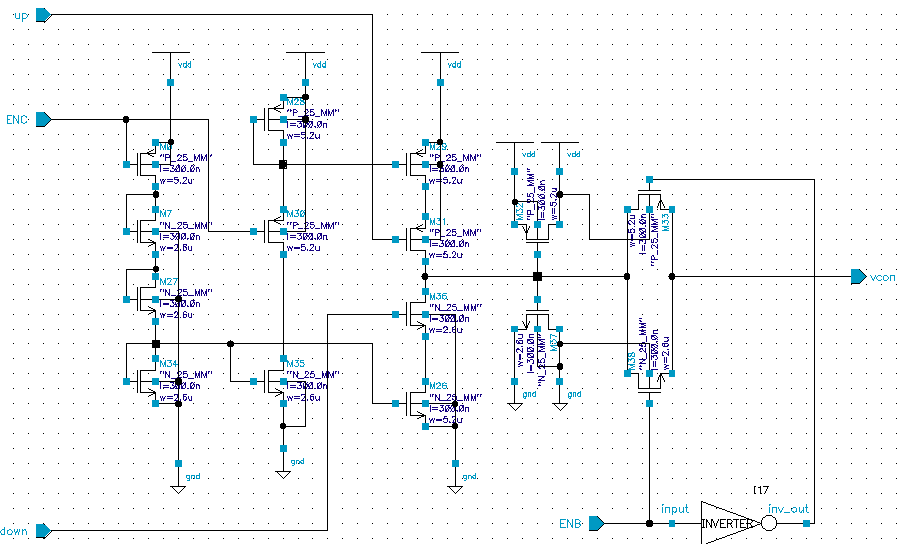 VCROが進み位相のときは青枠が
onになってVCONの値を下げる

VCROが遅れ位相のときは赤枠が
onになってVCONの値を上げる
OSC @ Nagasaki Institute of Appled Science 11.02.01 志知 秀治
26
TEGパラメータ抽出
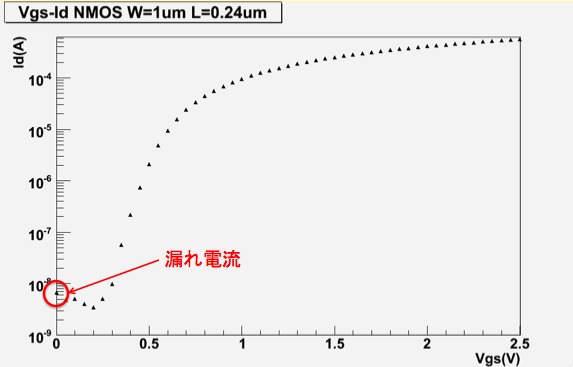 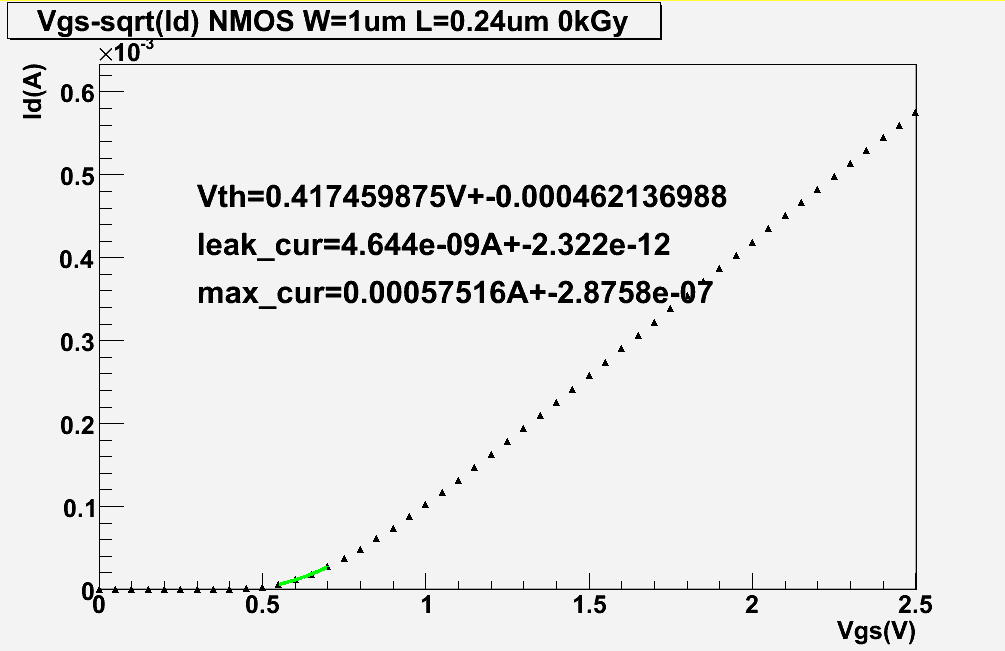 OSC @ Nagasaki Institute of Appled Science 11.02.01 志知 秀治
27
TEG　バイアス
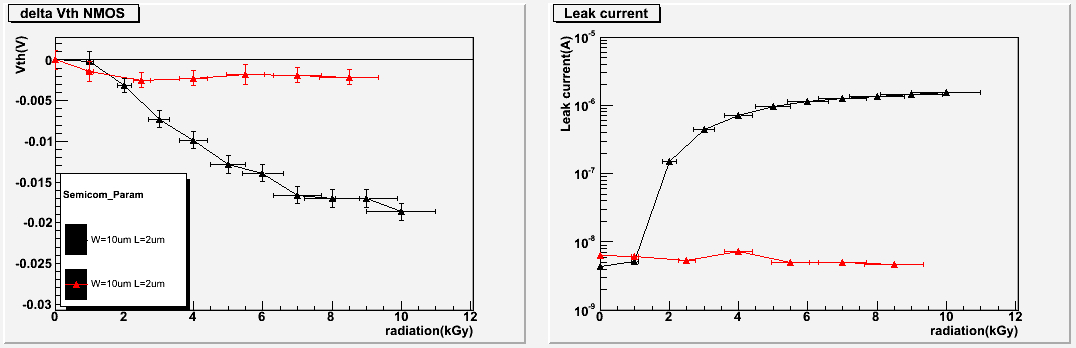 黒 : バイアス有り（Vgs=2.5、Vds=0、Vbs=0)
赤 : バイアス無し
OSC @ Nagasaki Institute of Appled Science 11.02.01 志知 秀治
28
TEG NMOS
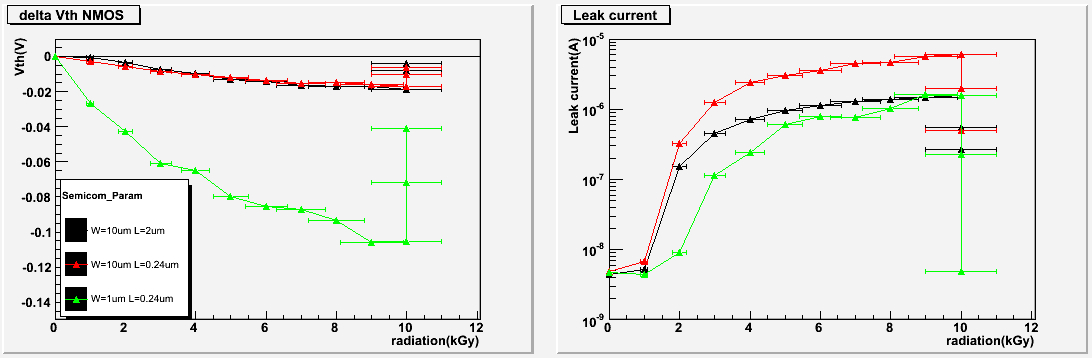 OSC @ Nagasaki Institute of Appled Science 11.02.01 志知 秀治
29
TEG PMOS
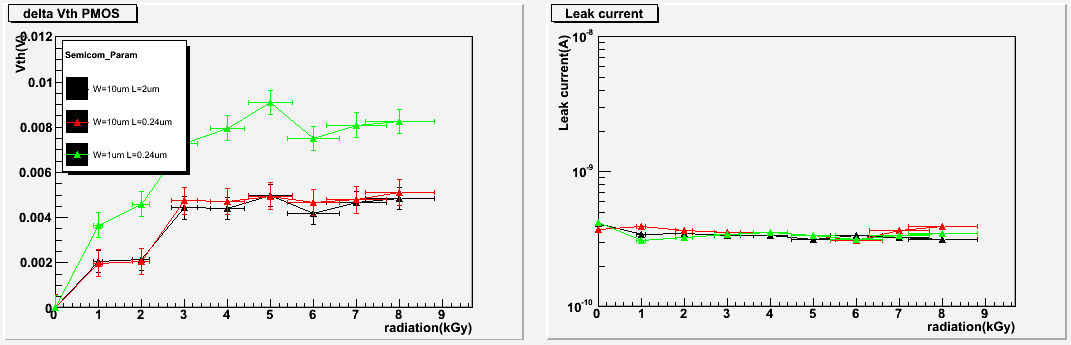 OSC @ Nagasaki Institute of Appled Science 11.02.01 志知 秀治
30
TEG ELT-NMOS
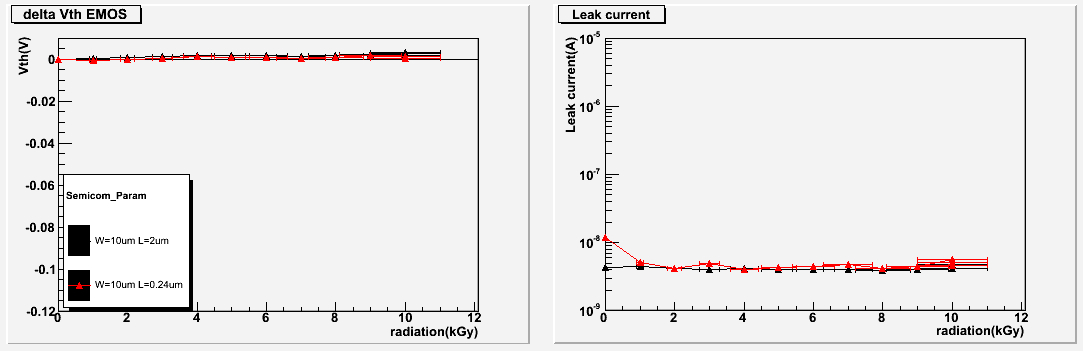 OSC @ Nagasaki Institute of Appled Science 11.02.01 志知 秀治